SELECT 2: Randomized Trial of Endovascular Thrombectomy Versus Medical Management for Ischemic Stroke with A Large Ischemic Core on Non-Contrast CT Or Perfusion Imaging
Background/Purpose: Randomized evidence regarding endovascular thrombectomy (EVT) efficacy and safety in patients with large ischemic stroke based on non-contrast CT and perfusion imaging is lacking. These patients represent a significant subpopulation and may benefit from EVT. 

Trial Design: Prospective randomized, open-label phase III multicenter international trial with blinded endpoint assessment that enrolled 352 patients with AIS due to proximal occlusion in ICA or first segment of MCA, who demonstrated large ischemic core on non-contrast CT (ASPECTS 3-5), perfusion imaging (tissue volume with relative cerebral blood flow <30% of 50 ml or larger) or MRI (tissue volume with apparent diffusion coefficient of 620 x 10-6 mm2/s of 50 ml or larger) and randomly assigned to EVT + best medical care (EVT) or best medical care only (MM) if EVT was feasible within 24 hours of last known to be well. EVT provided by the means of stent retrievers, aspiration devices, or a combination thereof with devices approved by local regulatory bodies. The study was stopped early by the DSMB due to crossing the prespecified boundary.  	

Primary Endpoint: Shift in the distribution of modified Rankin Scale (mRS) measuring disability status at 90-day follow-up. 

Key Takeaways for the Clinician: EVT improved functional outcomes in patients with large core on non-contrast CT (low ASPECTS) or perfusion (large ischemic core) and resulted in higher proportions of functional independence and independent ambulation without increased symptomatic ICH.
Presented by: Amrou Sarraj MD.  International Stroke Conference 2023. © 2023, 
American Heart | American Stroke Association. All rights reserved.
Results reflect the data available at the time of presentation.
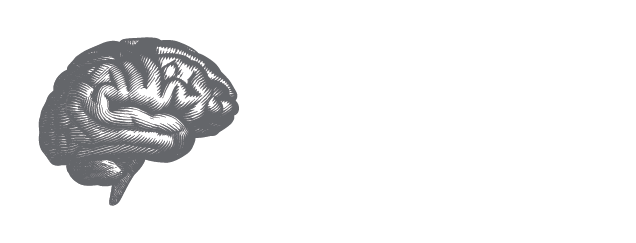 #ISC23
[Speaker Notes: Title: A Randomized Trial Of Endovascular Thrombectomy Versus Medical Management For Ischemic Stroke With A Large Ischemic Core On Non-contrast CT Or Perfusion Imaging (SELECT2)
Patients in the EVT arm had a significant improvement in mRS for functional outcome versus medical management, WMW probability of superiority=0.60 (95% CI, 0.55 to 0.65), GenOR=1.51 (95% CI, 1.20 to 1.89; p<0.001. Improvements were also seen in functional independence (RR, 2.97; 95%CI, 1.60 to 5.51) and independent ambulation (RR, 2.06; 95%CI, 1.43 to 2.96)). There were no significant differences in SICH (RR, 0.49; 95%CI, 0.04 to 5.36) or mortality (RR, 0.91; 95%CI, 0.71 to 1.18).   Where did these results come from?  I did not see them in the abstract. – The trial results are embargoed for presentation and simultaneous publication]